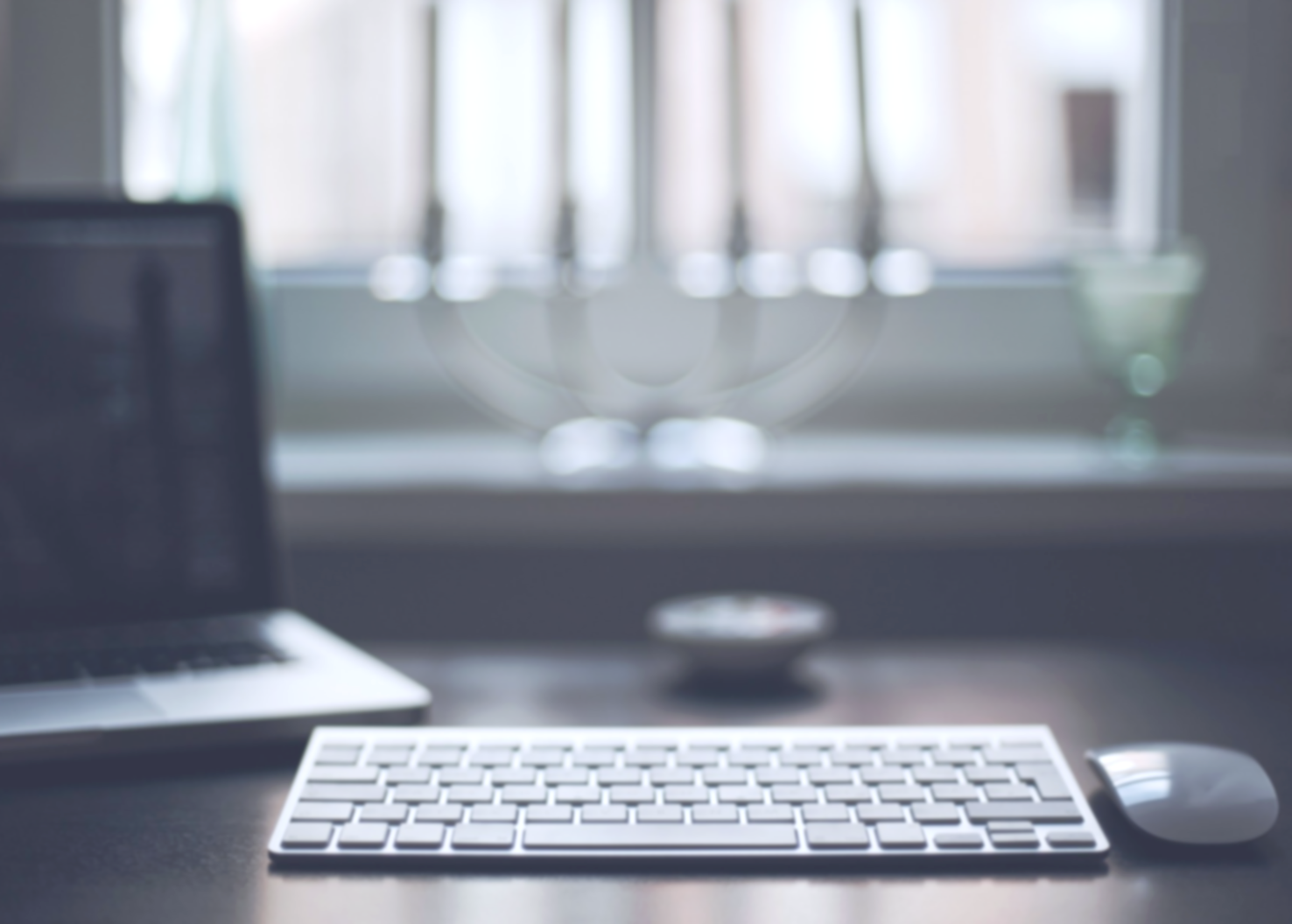 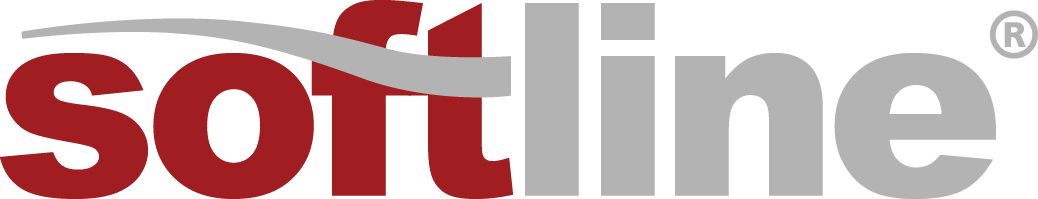 Помощь при переходе 
на отечественное ПО
на примере программных продуктов МойОфис
[Speaker Notes: Добрый день, уважаемые участники конференции.

Благодарю за возможность выступить по вопросу, который крайне редко поднимается в контексте импортозамещения. 
Это вопрос, как помочь конкретному заказчику выбрать и оценить насколько ему подходит программное обеспечение отечественной разработки.]
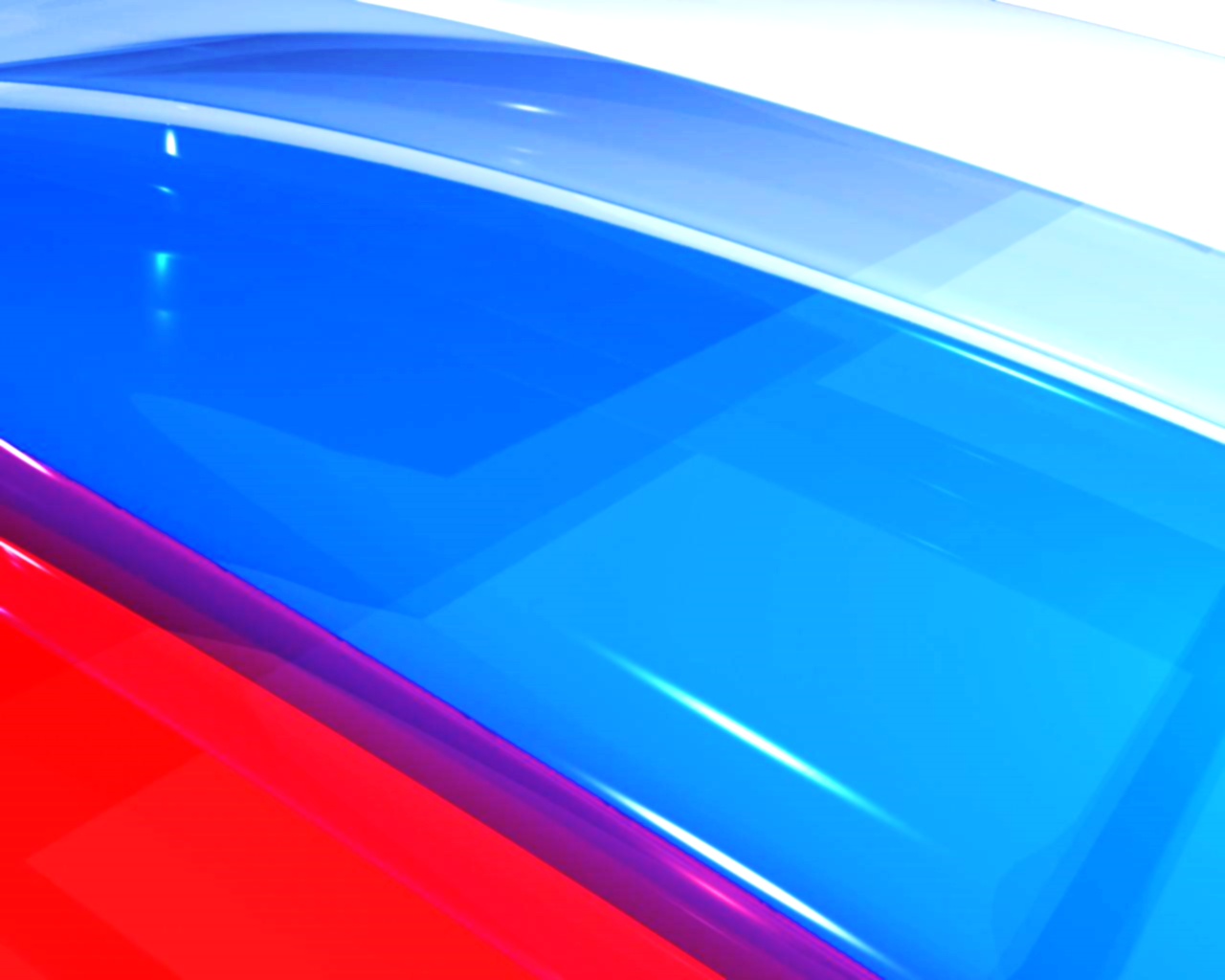 Помощь Softline в выборе и оценке
СУБД
ПРИКЛАДНОЕ ПРОГРАММНОЕ ОБЕСПЕЧЕНИЕ
БАЗОВОЕ ПРОГРАММНОЕ ОБЕСПЕЧЕНИЕ
ОФИСНОЕ ПРОГРАММНОЕ ОБЕСПЕЧЕНИЕ
Выбор российского программного обеспечения
Опытная эксплуатация выбранного ПО
Оценка полученных результатов
[Speaker Notes: Не секрет, что переход на российский софт форсируется, в том числе законодательно. 

Но несмотря на это, госкомпании и госкорпорации не готовы сразу же начать использовать новый российский софт в «боевом режиме».
Причина этого чаще всего вопросы,  ответы на которые они не готовы искать самостоятельно.

И мы, компания Softline, обладающая необходимым опытом, компетенциями, и наивысшими партнёрскими статусами с более чем 3000 производителями программного и аппаратного обеспечения, предлагаем гос.заказчикам получить с нашей помощью ответы волнующие их вопросы.]
Как выбрать российское программное обеспечение?
Функциональность
Соответствие требованиям законодательства
Цена
Технические  характеристики
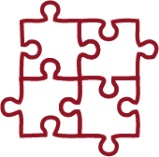 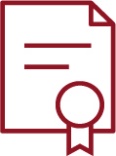 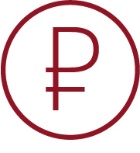 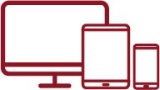 Пример выбора офисного программного обеспечения
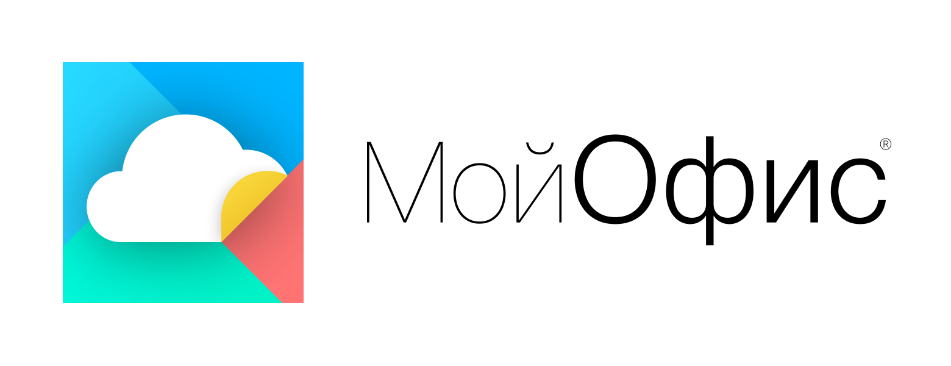 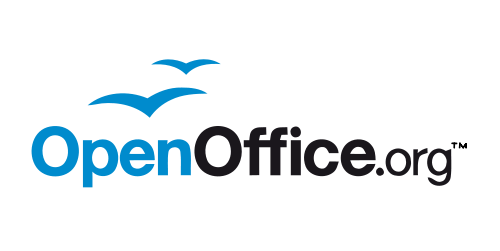 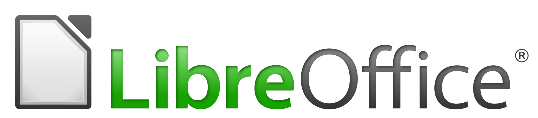 Является бесплатным ПО
Не внесены в реестр отечественного ПО
Отсутствует сертификация ФСТЭК, ФСБ
Отсутствует техническая поддержка
Отсутствует доработка под задачи
Только настольные редакторы
Является коммерческим ПО
Внесены в Реестр отечественного ПО
Имеет сертификацию ФСТЭК, ФСБ
Имеет российскую техническую поддержку
Имеет постоянную доработку под задачи
Предлагает комплексное решение
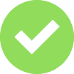 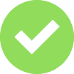 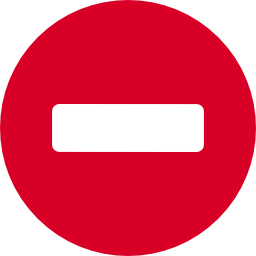 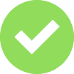 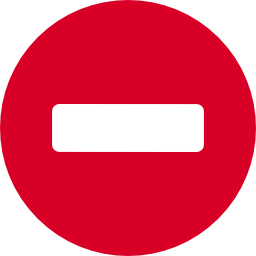 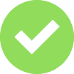 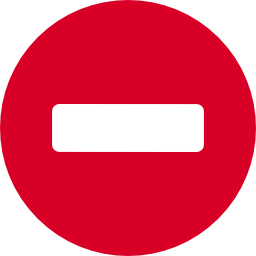 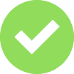 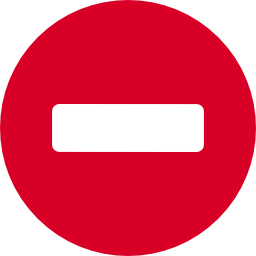 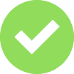 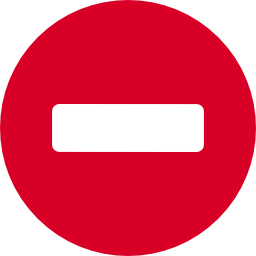 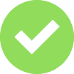 [Speaker Notes: Рассмотрим на примере, как выбрать офисное программного обеспечение. 
Почему мы можем рекомендовать заказчикам познакомится ближе именно с программным обеспечением «МойОфис»?Потому что «МойОфис» - это не столько продукт, сколько целая платформа для совместной работы с документами. 
Она предлагает существенно больше, чем продукты по отдельности – за счет взаимной интеграции приложений и сервисов, входящих в состав этого решения. 
Эта фокусировка помогает МойОфис выгодно отличатся от конкурентов, которые разрабатывают только текстовые и табличные редакторы. Уместно так же обратить внимание и на законодательный ландшафт – он существенно меняется, и это создатели «МойОфис» учли. 
Продукты «МойОфис» уже включены в реестр российского ПО, есть лицензия ФСТЭК (на отсутствие недекларированных возможностей по 4 уровню контроля), а также имеется сертификат ФСБ (дающий возможность внедрить в приложения "МойОфис" поддержку электронной подписи, шифрования почтовых сообщений и электронную подпись офисных документов).]
Экосистема МойОфис в Softline
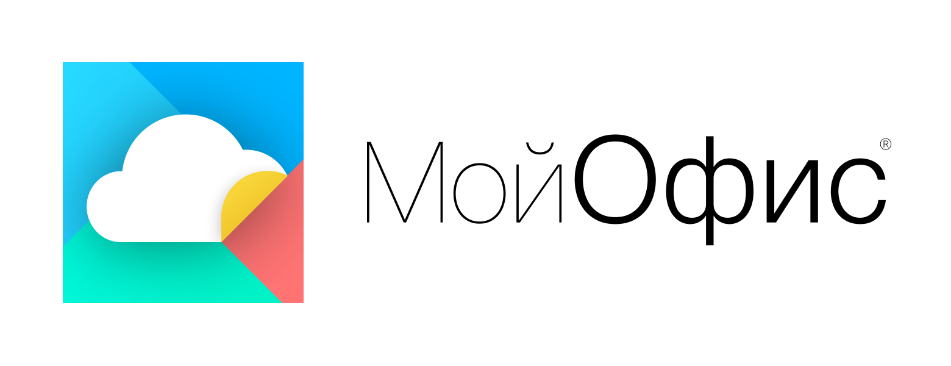 Для чего нужна опытная эксплуатация (ОЭ)?
Определение критериев успешности ОЭ
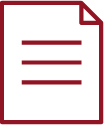 Соглашение об ОЭ
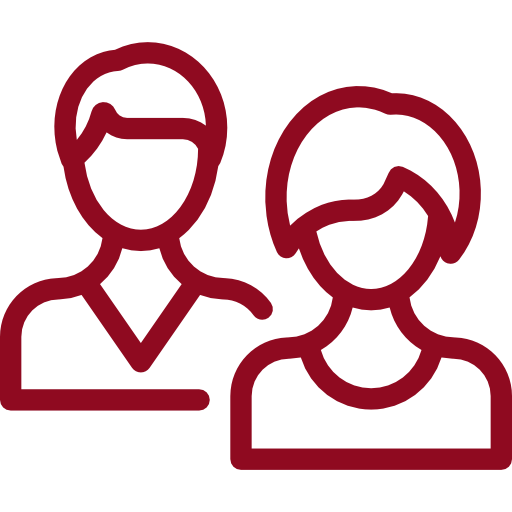 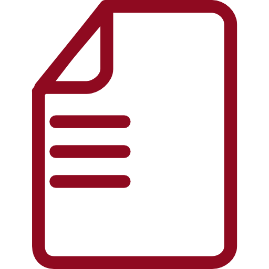 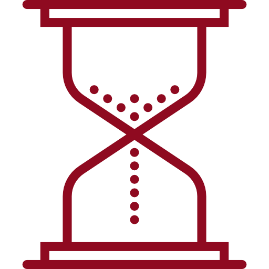 сроки проведения ОЭ
состав продуктов, с которыми будут работать пользователи Заказчика во время ОЭ
количество пользователей, 
которые будут принимать участие в ОЭ
Соглашение о конфиденциальности
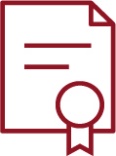 Получение результатов  ОЭ
[Speaker Notes: До начала тестирования мы предлагаем заказчикам, обсудить с нами каких результатов они ждут от этой опытной эксплуатации (критерии успешности) и 
совместно определить необходимые этапы работы для их получения.

В большинстве случаев одним из желаемых результатов является определение групп сотрудников (профилей пользователей) заказчика уже готовых перейти на российский софт.  
Важно обратить внимание, что получить объективную оценку от пользователей не так просто, т.к. на неё чаще всего влияют субъективные факторы, 
такие как привычки, эстетические предпочтения, требования наличия функционала программного обеспечения не используемого или используемого опционально в рабочем процессе]
Пример: Последовательность опытной эксплуатации продуктов МойОфис
Выявление структур документов, готовых и не готовых для миграции.
Выявление функциональных ролей пользователей, готовых и не готовых для миграции.
1
МойОфис
Стандартный
2
Демозона
МойОфис
Частное облако
Первичная оценка возможности оптимизации бизнес-процессов подготовки документов.
3
Развертывание и тестирование тестового ландшафта МойОфис.
Оценка совокупной стоимости владения.
МойОфис
Професcиональный
[Speaker Notes: Приведем пример опытной эксплуатации на основе внедрения отечественного программного обеспечения МойОфис.
На первом этапе пользователи заказчика протестировав базовый функционал настольных приложений составляют отчет по согласованной форме.
На втором этапе пользователям заказчика предлагается познакомиться с дополнительные функциями серверных приложений.
На заключительном третьем этапе происходит тестовое развертывание и интеграция с системами заказчика.
По итогам опытной эксплуатации составляется итоговый отчет и заключение о возможности перехода заказчика на отечественное программное обеспечение МойОфис.]
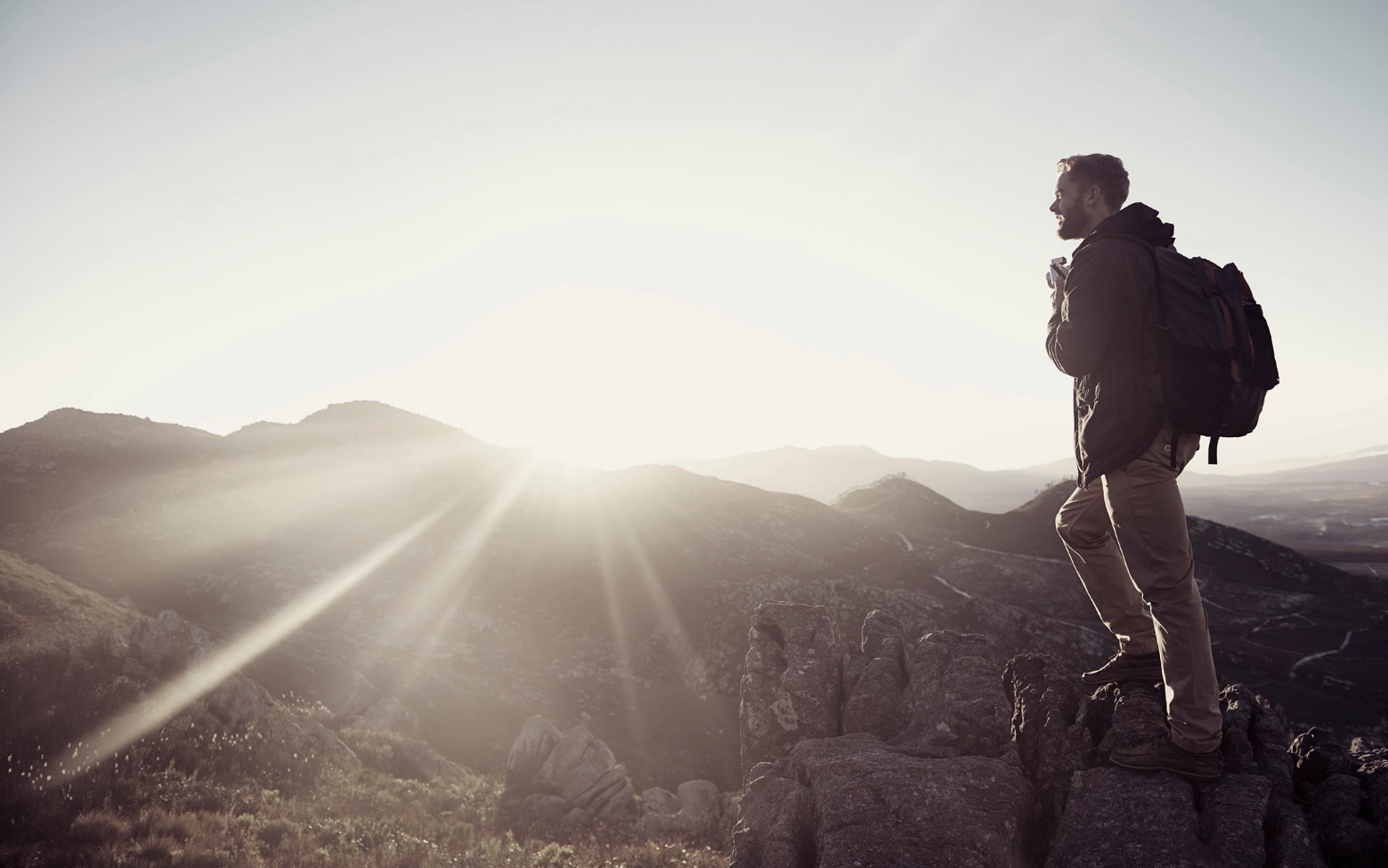 Почему Softline? 5 причин
01.	Надежность, профессионализм и экспертиза лидера IT-рынка с 20+ летним опытом работы.
02.	Единая точка решения  всех IT-задач заказчика, мультивендорная поддержка          и сопровождение проекта.
03.	Softline всегда рядом и говорит с вами на родном языке    в 28 странах и 73 городах.
04.	Компетентность и экспертиза. Softline признана клиентами, вендорами и независимыми источниками.

05.	Softline доверяют ведущие игроки рынка, средние и малые компании, государственные заказчики и образовательные учреждения.
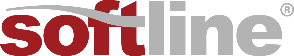 [Speaker Notes: И в заключение хотелось бы сказать, что СофтЛайн готов оказать комплексный и индивидуальный подход к разработке предложения 
по замещению на отечественные программные и аппаратные решения. 
Например, мы можем провести аудит и выдать экспертное заключение о том какие системы заказчика могут быть заменены отечественными и каким образом.]
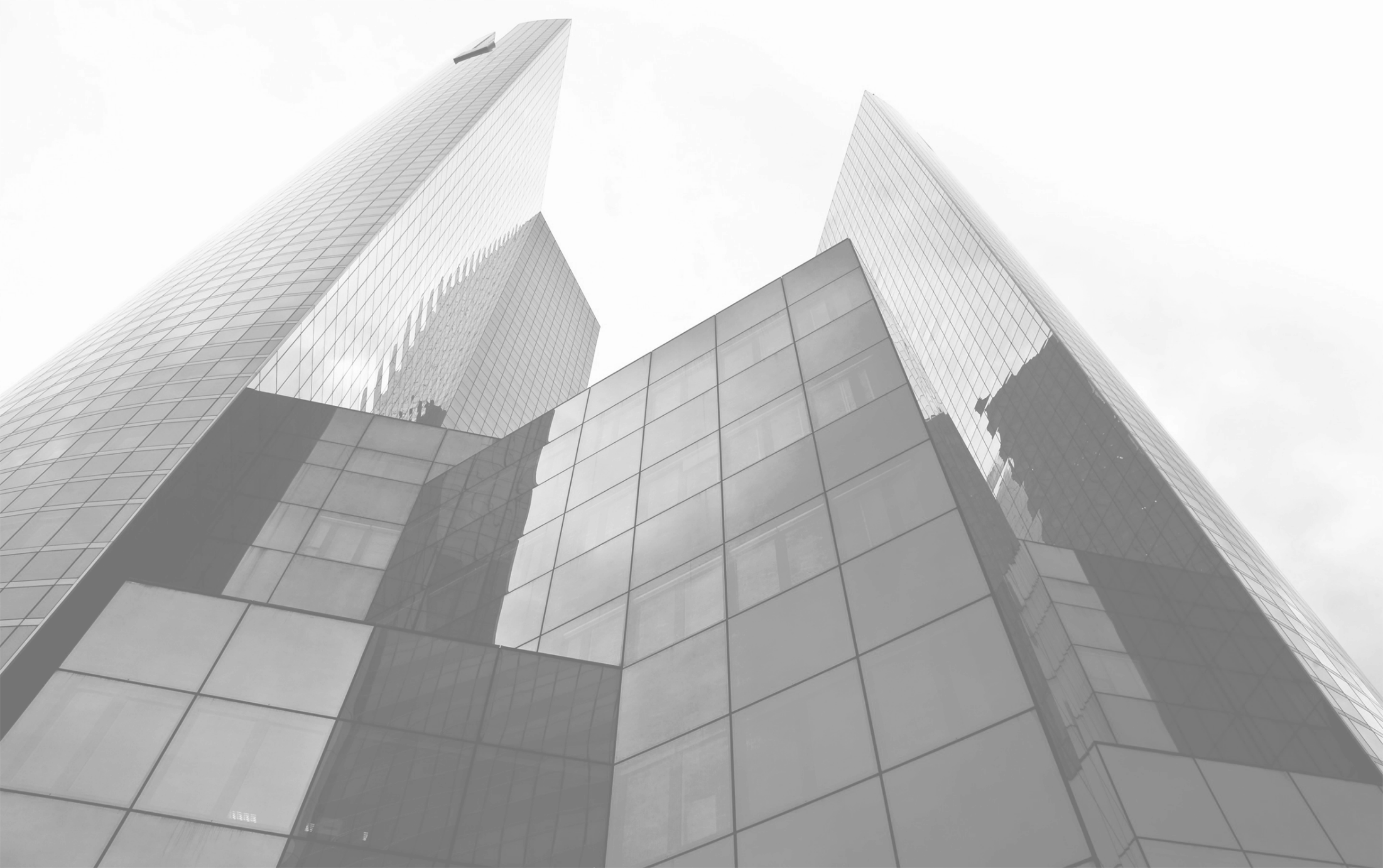 Остались вопросы?
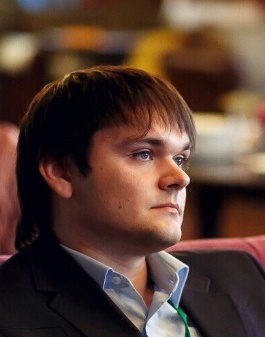 Александр Шабля 
Менеджер по развитию бизнеса
МойОфис в ЮФО и СКФО
+7 (863) 203 65 22 доб. 5343 
+7 (908) 512 59 44
Alexander.Shablya@softlinegroup.com
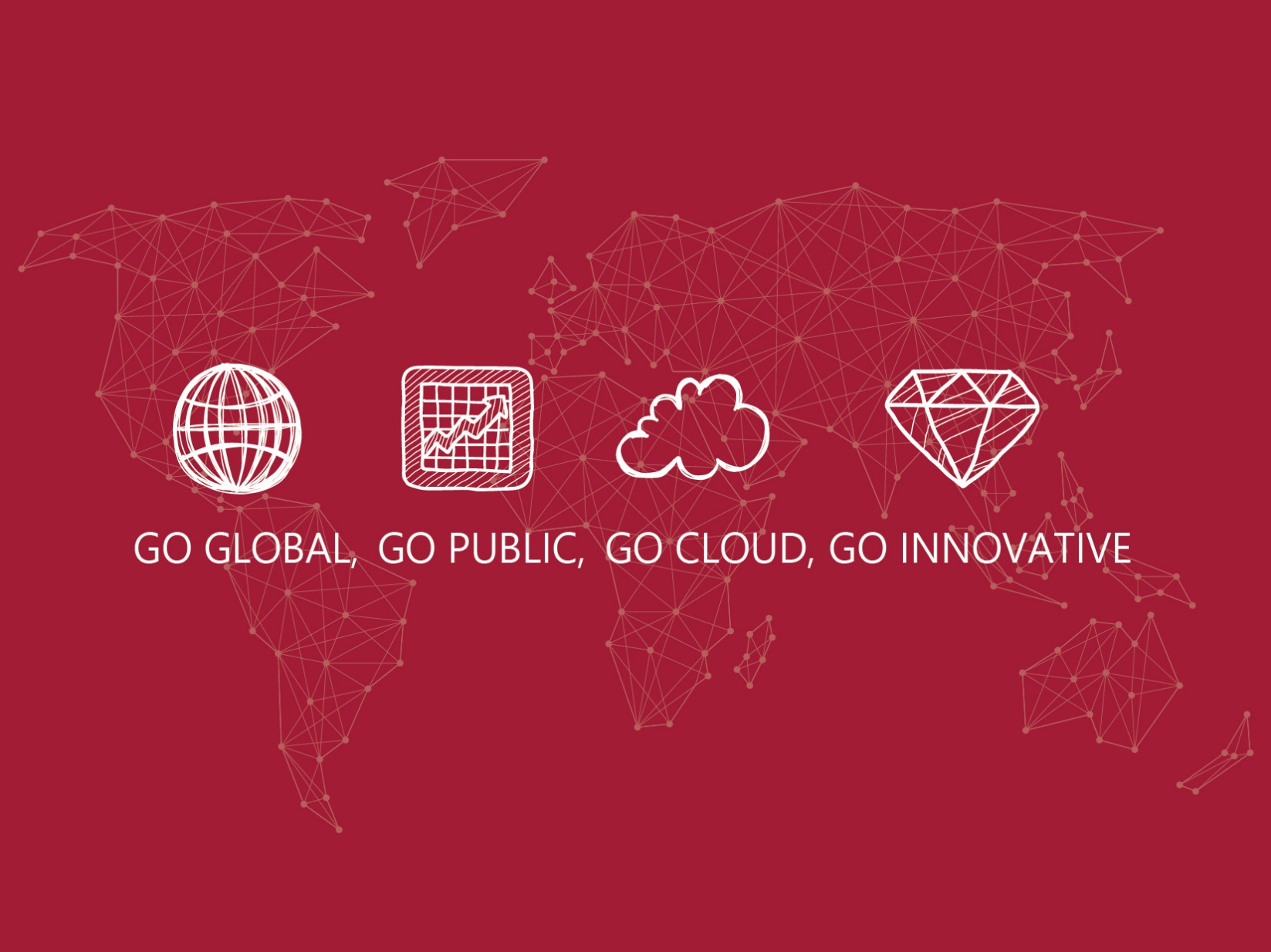 Вопросы